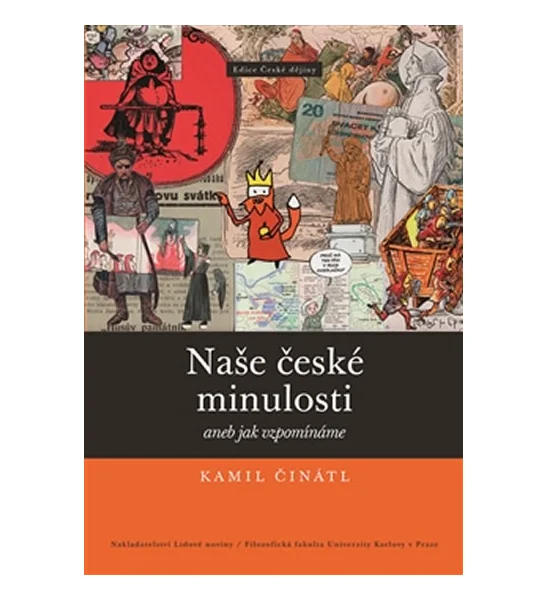 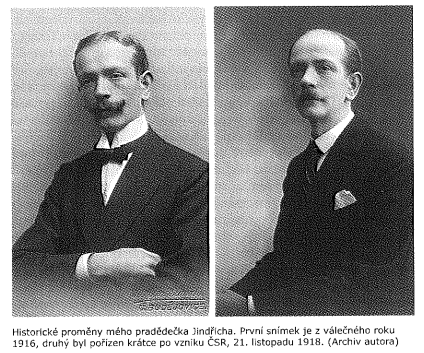 Metodika XI.Kulturní paměti národalieux de mémoireKamil Činátl - Naše české minulosti: filmy, knížky, divadelní hry atd. ….
1
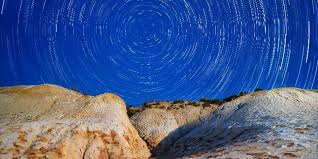 Úkoly 18.10.
Přečtěte si předmluvu Knížky Kamila Činátla (naše české minulosti)
    - Vyberte si jednu kapitolu
    - Proveďte krátký písemný rozbor (poznámky stačí) z hlediska naší tematiky
      (tedy: jak zapadá vybrané pamětní místo – divadlo, film, mohyly -  do všeobecného konceptu
      pamětních míst a kolektivní paměti (všeobecně)
    - Vyberte si specifické médium kolektivní paměti (jistý film, obraz, divadelní hru, knížku)
2. Proveďte analýzu vybraného místa paměti :
   - o co se jedná? Jaký význam má specifické místo (kam až vyzařuje jeho vliv)? Ve kterém 
     kontextu vzniklo? Jak se kontext změnil? Vznikla kolem něj nějaká kontroverze?
   - Přineste příklady (fotky, úryvky, články atd.)
- Připravte si na téma prezentaci (10-15 min.)
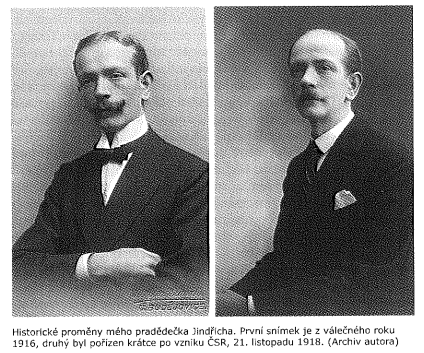 Úkoly 18.10.
Přečtěte si předmluvu Knížky Kamila Činátla (naše české minulosti)
    - Vyberte si jednu kapitolu
    - Proveďte krátký písemný rozbor (poznámky stačí) z hlediska naší tematiky
      (tedy: jak zapadá vybrané pamětní místo – divadlo, film, mohyly -  do všeobecného konceptu
      pamětních míst a kolektivní paměti (všeobecně)
    - Vyberte si specifické médium kolektivní paměti (jistý film, obraz, divadelní hru, knížku)
2. Proveďte analýzu vybraného místa paměti :
   - o co se jedná? Jaký význam má specifické místo (kam až vyzařuje jeho vliv)? Ve kterém 
     kontextu vzniklo? Jak se kontext změnil? Vznikla kolem něj nějaká kontroverze?
   - Přineste příklady (fotky, úryvky, články atd.)
- Připravte si na téma prezentaci (10-15 min.)
History and memory
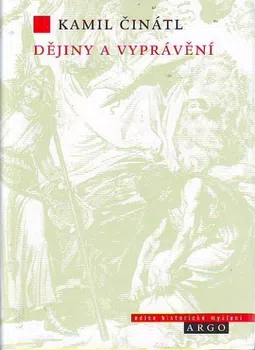 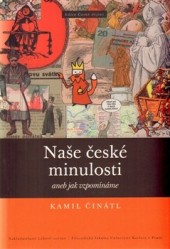 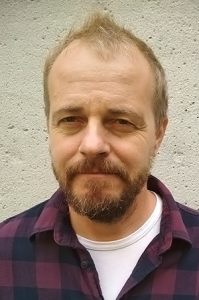 Kamil Činátl
(*1975) 
Historik a didaktik, FF KU
Specializace: Didaktika dějepisu, paměťová studia,
      dějiny ve veřejném prostoru
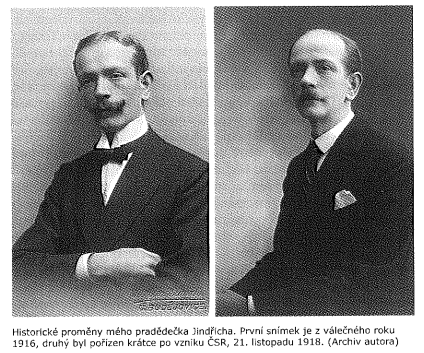 Úkoly 18.10.
Přečtěte si předmluvu Knížky Kamila Činátla (naše české minulosti)
    - Vyberte si jednu kapitolu
    - Proveďte krátký písemný rozbor (poznámky stačí) z hlediska naší tematiky
      (tedy: jak zapadá vybrané pamětní místo – divadlo, film, mohyly -  do všeobecného konceptu
      pamětních míst a kolektivní paměti (všeobecně)
    - Vyberte si specifické médium kolektivní paměti (jistý film, obraz, divadelní hru, knížku)
2. Proveďte analýzu vybraného místa paměti :
   - o co se jedná? Jaký význam má specifické místo (kam až vyzařuje jeho vliv)? Ve kterém 
     kontextu vzniklo? Jak se kontext změnil? Vznikla kolem něj nějaká kontroverze?
   - Přineste příklady (fotky, úryvky, články atd.)
- Připravte si na téma prezentaci (10-15 min.)
History and memory
Jazyk a 
Specifická
kultura
Západní Evropa
vs východní Evropa
Holokaust
Jako individuální zkušenost
a kolektivní paměť
‚Identity politics‘
Kolektivní paměť
Ochota,
vzpomínat
Gender a paměť
…a politická
propaganda
národní
identita
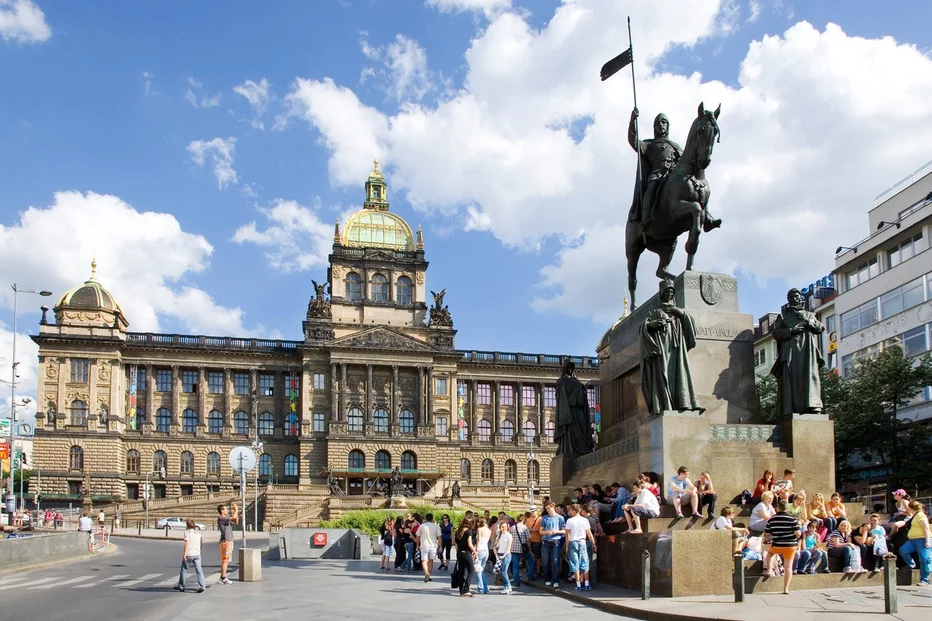 Úkoly 25.10.
Vyberte si (podle zájmu) jeden z ‚šesti článků‘ a napište mi krátce, který
     jste si vybrala/vybral (komu se nezamlouvají, si může najít vlastní na JSTORu)
    - připravte krátký referát (max. 10 min) pro kolegy v semináři:
    - pokuste jím článek přiblížit tak, aby samy dostali chuť si ho přečíst
      (tedy tak, aby pochopily, co si o něm myslíte)
    - najděte k článku konkrétní příklad památného místa (můžete použít příklady z textu)
2. Zamyslete se nad příkladem pamětního místa, které by jste si rádi vybrali pro 
  závěrečnou prezentaci
 - krátce ho představte